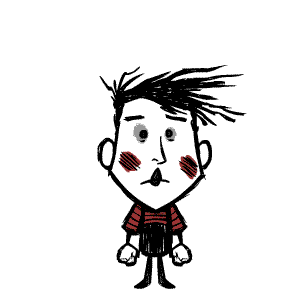 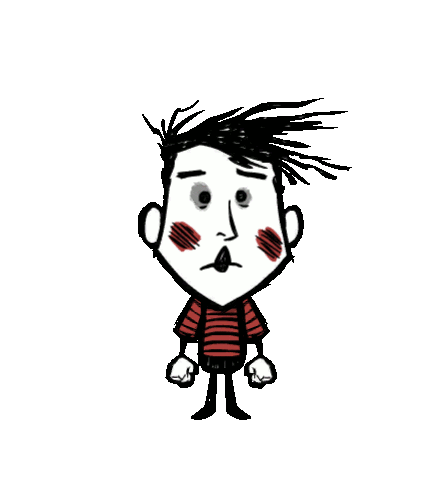 Anas O. Satari
- 5th year MD student.
-Mutah University / P.O. Box 7 Mu’tah 61710, Al-Karak, Jordan. 
-Email: 420171501622@mutah.edu.jo
-Mobile No: 00962798608525
Benign Scrotal Pathologies
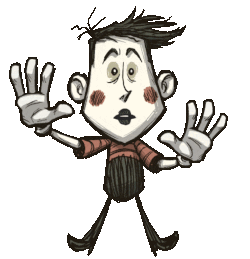 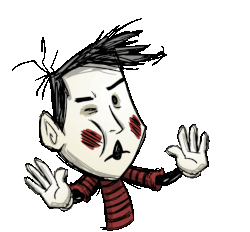 Classification
A) Painful:
      1) Testicular torsion
      2) Epididymo-orchitis


B) Painless:
      1) Varicocele
      2) Hydrocele
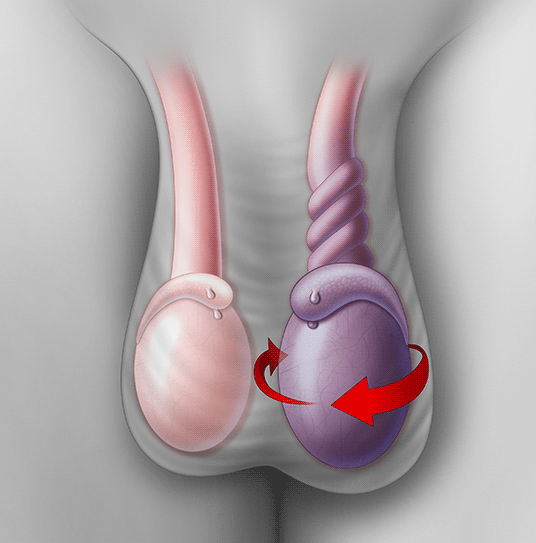 Testicular torsion
Testicular torsion is a twisting of the spermatic cord and its contents.
It accounts for 15% of children presenting with acute scrotal pain.
It results in orchiectomy in 40% of boys undergoing detorsion surgery.
It is a surgical emergency.
The diagnosis is clinical.
It should be ruled out in all cases of acute scrotal pain.
Risk factors:
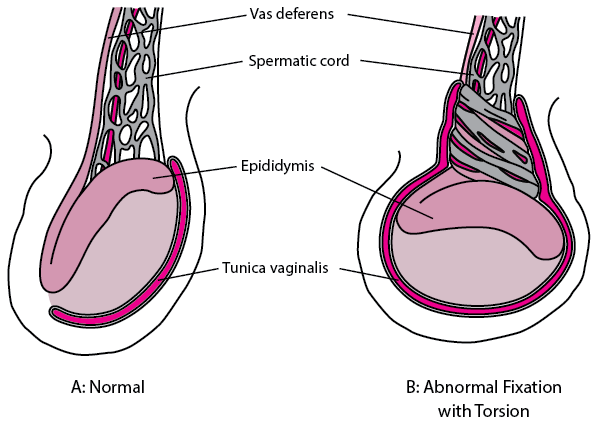 Age:(the most important): the disease occurs most commonly in adolescents and young adults with a peak at 10–14 years age group.
Trauma: although only 4-8% of cases come with a history of preceding trauma and 50% of cases occur during sleep.
Bell clapper deformity: this deformity allows testicles to move freely in the tunica vaginalis and thus increases the risk of spontaneous torsion.
Cold weather: this can be attributed to increased activity of cremasteric muscle
History:
Patients are typically adolescents or young adults who present with sudden, severe unilateral scrotal pain that radiates to inguinal region, associated with nausea and vomiting.
Patients may report experiencing similar intermittent pain. Pain can awaken patient from sleep.
The patient usually is negative for urinary symptoms and fever, although some cases can present with such symptoms.
Please not that patients may report experiencing similar pain. Their reports are rather correct, and the pain attack is attack is attributed to “intermittent testicular torsion” which is a torsion that resolves by itself
Physical examination:
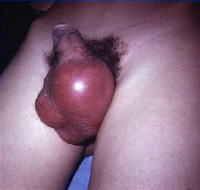 The affected testicle can be tender, high-riding and horizontal in lie.
The affected scrotal skin can also be erythematous, edematous and warm.
The pain is not relieved by testicular elevation (-ve Prehn’s sign).The cremasteric reflex is usually absent. Presence of cremasteric reflex suggests but does not rule out testicular torsion.
TWIST score
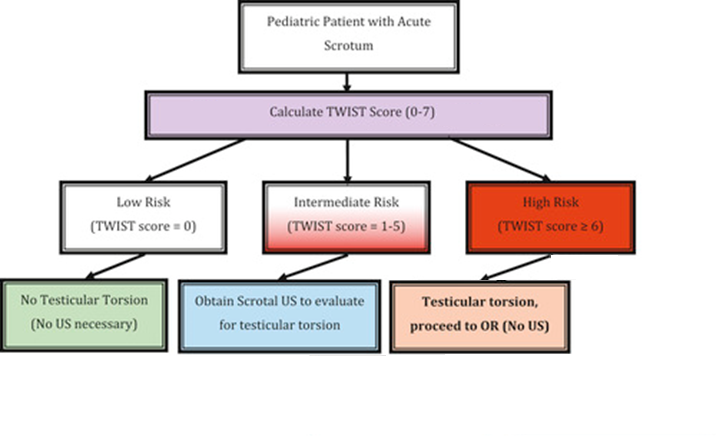 Imaging:
Scrotal Doppler ultrasonography is the imaging study of choice
Intervention should not be delayed to perform this study in suspected cases.

The study shows decreased flow in the affected testicle.
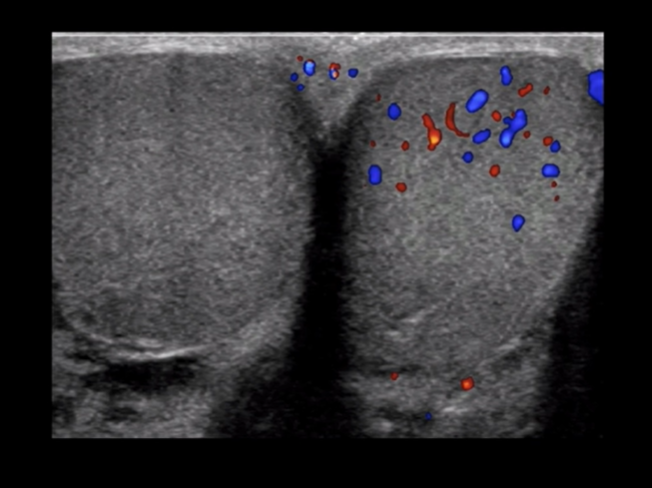 Differential diagnosis
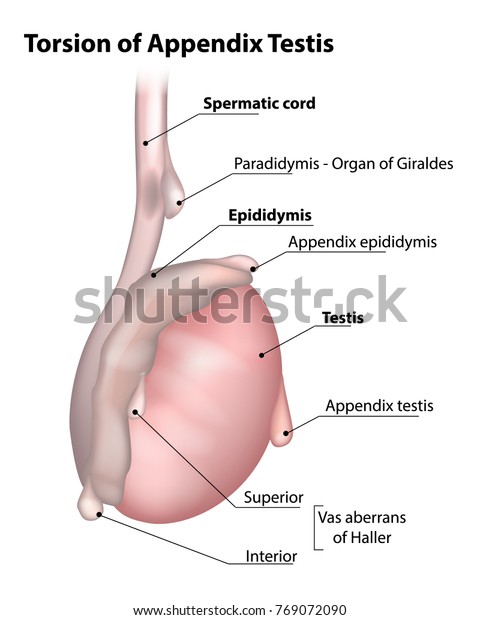 The most important is epididymo-orchitis.
Additional differential diagnoses include:
Torsion of testicular appendix (not medical emergency and self limiting).
Trauma (may be self limiting and may be a medical emergency when there is tear in tunica albuginea.
Schönlein-Henoch purpura.

Ruling out testicular torsion is a must in these cases. It is ruled out / confirmed by Scrotal Doppler ultrasonography (which is necessary in all cases of acute scrotum).
Management
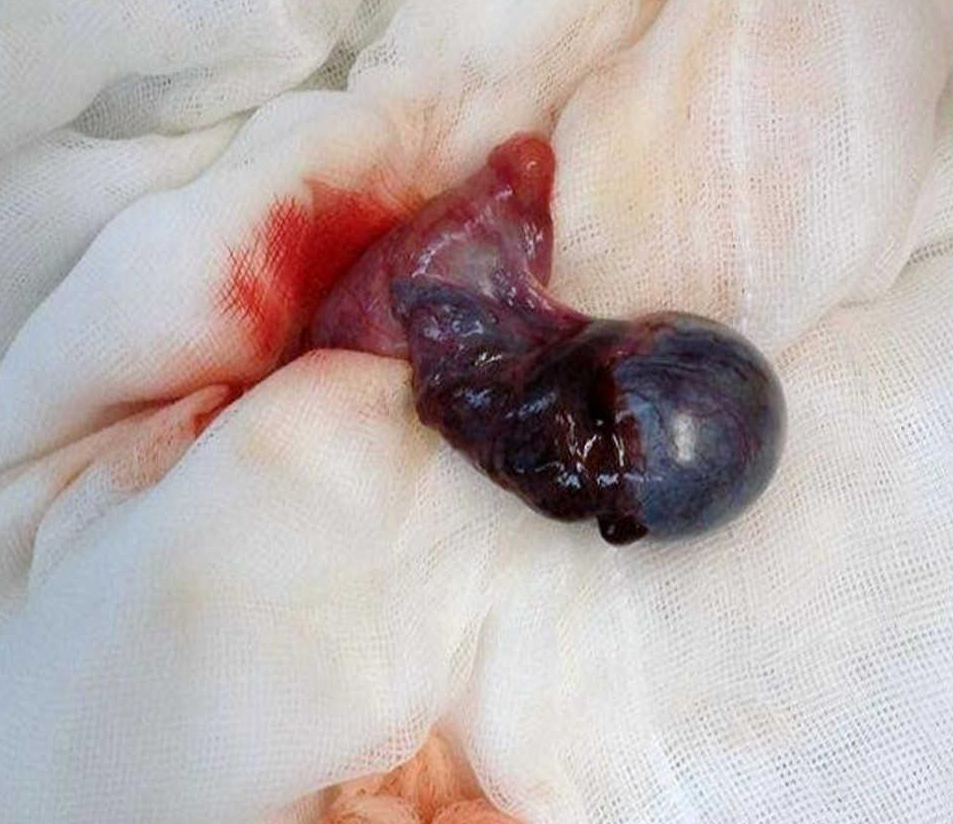 Management decision is heavily dependent on time of intervention.
Intervention within 4-8 hours (golden 6 hours) usually results in 90 – 100% salvage rate. Intervention after 24 hours results in 0% salvage rate
If the testicle is viable, then it should be untwisted and bilateral orchidopexy should be performed.
If the testicle is necrotic, then orchiectomy and orchidopexy of the other testicle should be performed.
The surgical approach is through the scrotum.
If surgical intervention is not possible, then manual detorsion should be attempted followed by referral.
Epididymo-orchitis
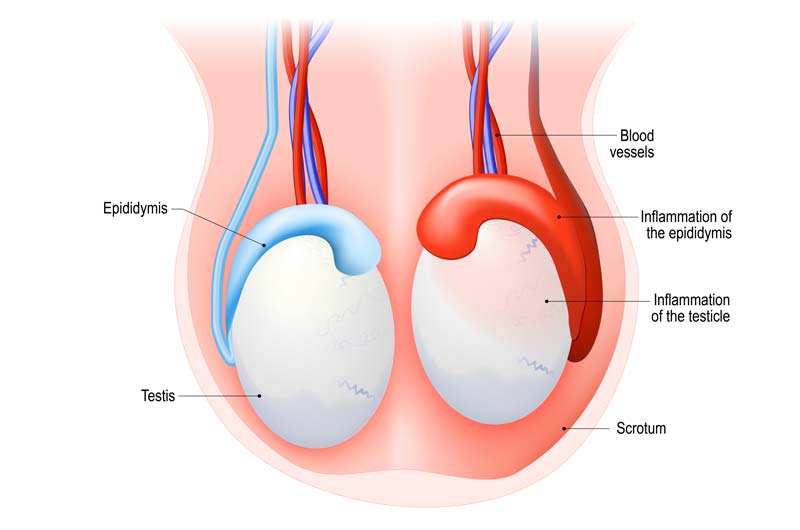 Epididymo-orchitis is an inflammation of the epididymis and/or testicle.
It is an uncommon disease with prevalence of 0.7%.
It usually affects sexually active men (20 – 35) years old and older men (50 – 70) years old.
It can be classified into acute, sub-acute, and chronic.
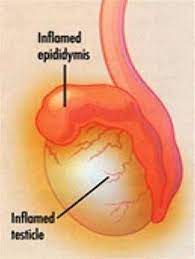 notes
Epididymitis is more common than orchitis.

orchitis occurs in 60% of men diagnosed with epididymitis.

Isolated orchitis is rare and is generally associated with mumps infection in prepubertal boys (13 years or younger).
Classification:
Acute: less than 6-week duration.

Sub-acute: between 6 weeks and three months.

Chronic: more than 3 months.
Pathophysiology
retrograde ascent of pathogens is the usual route of infection.
bacteria are responsible for most cases.
the type of bacteria varies with patient age.
In 14 – 35 years old men, the most common cause is Neisseria gonorrhoeae or Chlamydia trachomatis infection. (USA)
In cases of groups <14 and >35 the cause is common UTI pathogens e.g., E. coli.
in Jordan, it is possible to assume that the most common cause is E. coli regardless of age group.
In isolated orchitis (mumps orchitis) the route is hematogenous.
Pathophysiology Cont.
Noninfectious causes include:
postinfectious inflammatory reaction to pathogens e.g., Mycoplasma pneumoniae.
Diseases e.g., vasculitis.
Drugs e.g., amiodarone.
Risk factors
Sexually active men.
Prolonged periods of sitting.
Urinary tract surgery.
Anatomic abnormalities e.g., (Prostatic obstruction, Posterior urethral valve or meatal stenosis).
History:
Patients typically present with gradual onset of pain that is localized posterior to the testis and that occasionally radiates to the lower abdomen.
Usually, the pain is unilateral but can spread to the other testis.
Urinary symptoms, fever and tachycardia are common.
Nausea and vomiting are uncommon and recurrent pain is rare.
Report of similar pain attack is not expected unless the patient was previously diagnosed with epididmo-orchitis
Physical examination
Testicular swelling and erythema are present.
The affected testicle is usually in normal anatomical site and orientation.
Reactive hydrocele and scrotal wall erythema occur in later stages.
Cremasteric reflex is present and scrotal elevation results in relief of pain (+ve phren’s sign).
Renal angle tenderness, suprapubic palpation and scrotal auscultation should be performed to role out pyelonephritis, cystitis and inguinal hernia.
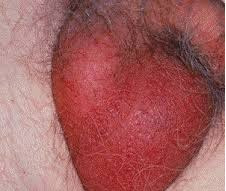 Laboratory tests:
CBC: WBCs are elevated.
Acute phase reactant: ESR, CRP are elevated.
Urine analysis: urine is usually turbid, WBCs are elevated (pyuria), nitrite and leukocyte esterase are +ve and gram stain is usually positive for gram negative rods.
Urine culture is positive and guides the choice of antibiotic.
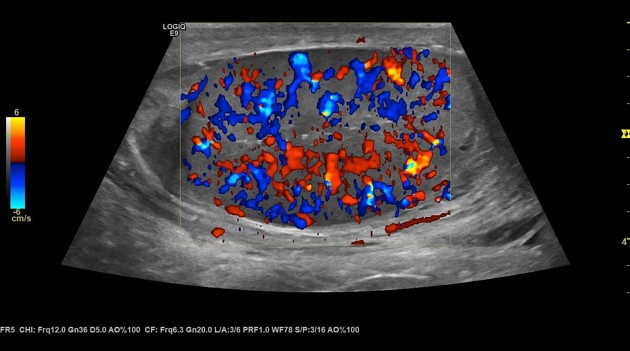 Radiological studies
Scrotal Doppler ultrasonography shows increased blood flow to affected testis
Treatment
Patients usually do not require admission
Empirical treatment should begin as soon as diagnosis is established.
IM ceftriaxone is given once and oral levofloxacin or oral ofloxacin are given for 10 days. The choice of antibiotic should be guided urine culture
Analgesics, scrotal elevation, limitation of activity and ice packs are useful.
Testicular torsionvs Epididymo-orchitis
Varicocele
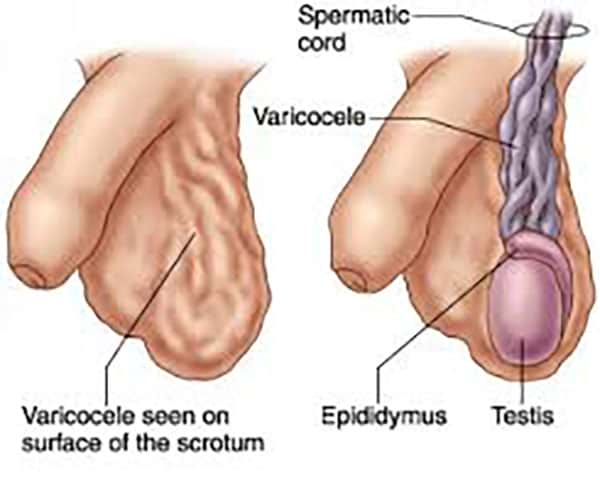 Varicocele is defined as abnormal enlargement of the pampiniform venous plexus.

It is a prevalent disease and affects 15% of general population and 40% of infertile men.
Most cases are left sided. Bilateral varicocele occurs in 10% of cases. Right varicocele occurs in 1% of cases.
Pathophysiology
Varicocele results from malfunctioning valves in testicular vein.
Varicocele occurs more in the left side because the left testicular vein drains perpendicularly in the left renal vein, unlike the right testicular vein which opens in the larger inferior vena cava.

There are no obvious risk factors for varicocele but
Chronic constipation ( leads to chronic elevation of intra abdominal pressure) has been proposed as a risk factor for varicocele development
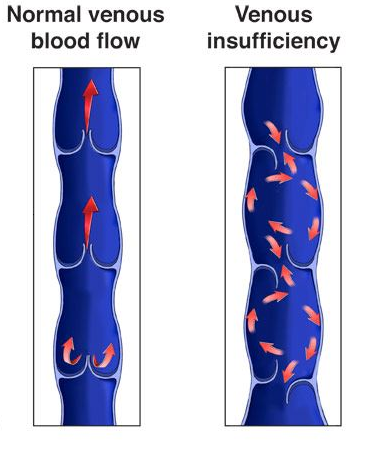 Patient presentation
In most cases, patients present with a painless mass that resembles a “bag of worms”.
Many of cases are diagnosed incidentally during examination for other cause.
About 10% of patients will experience discomfort (heaviness) or dull aching pain that radiates to inguinal region and worsen with exercise or long standing.
the examination should be performed in a warm room to facilitate cremasteric and dartos muscle relaxation.
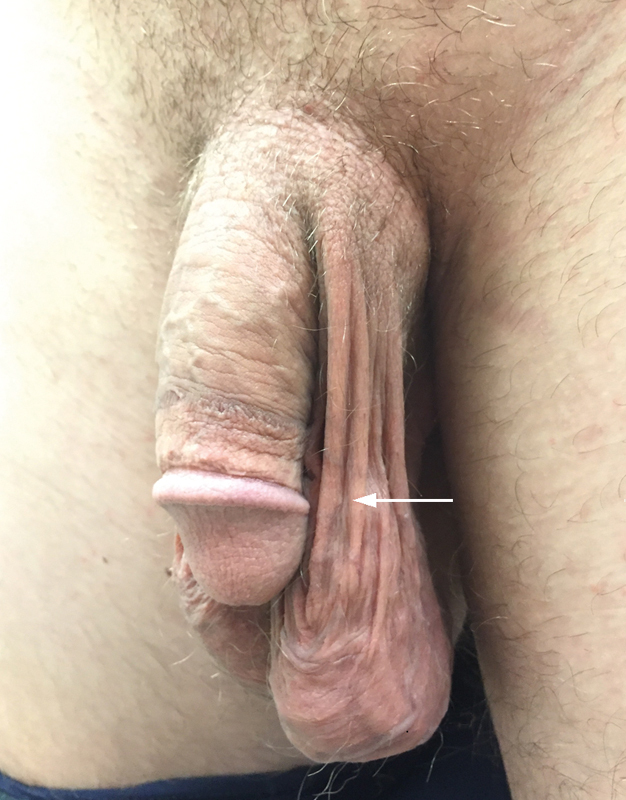 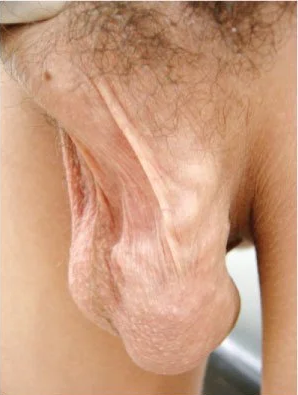 Effect on testicles
Varicocele affects testicular growth regardless of fertility status. This is accompanied by dysfunctional testicular tissue.
This affects men in two ways:
1) Testosterone: levels of testosterone in men with varicocele are significantly lower than normal men.
It also has been found that testosterone levels improve after surgical intervention.
2) Sperm quality: varicocele is a cause for OAT syndrome (Oligo-Astheno-Teratozoospermia) syndrome which is a cause for subfertility.
Effect on testicles Cont.
OAT syndrome is characterized by:
Decreased number of sperms (oligospermia).
Poor sperm motility (asthenospermia).
Abnormal sperm shape (teratospermia).

This effect is thought to be caused by catecholamine effect, due to reflux from adrenal vein, hypoxia from venous stasis, and elevated oxygen species.
Increased temperature of scrotum is also a contributing factor.
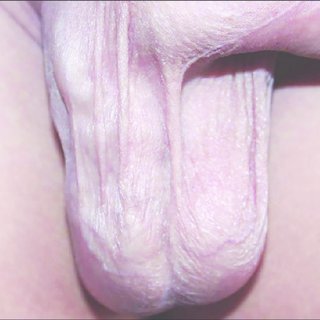 Evaluation
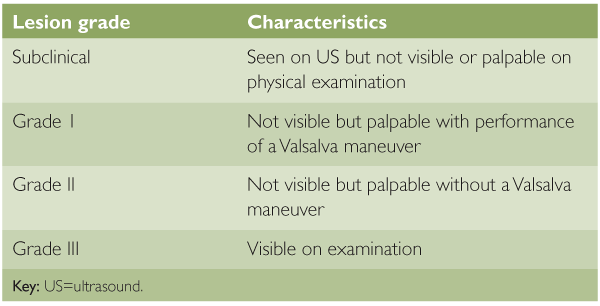 Evaluation of varicocele should be performed only when patient is standing.
Some suggest that evaluation should be done twice, when the patient is standing and when supine. This allows for comparison between the two positions.
investigations
Because most cases are idiopathic, usually varicocele does not necessitate investigations other than Scrotal Doppler ultrasonography and semen analysis.
Alerting signs for secondary varicocele that requires abdominal imaging are:
Right sided varicocele.
Acute onset varicocele.
Palpable abdominal mass.
Indication of surgery
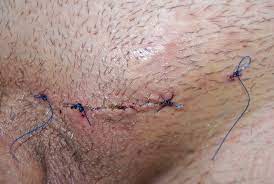 Presence of pain.
Presence of testicular asymmetry (sign of testicular atrophy).
Presence of high grade in adolescent.
For cosmetic reasons.
Subfertility (impaired sperm quality)
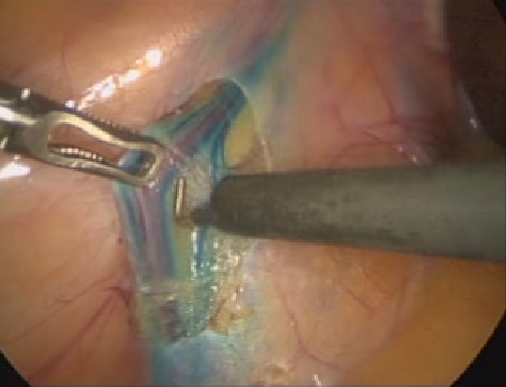 Types of surgery
Retroperitoneal varicocelectomy.
Inguinal varicocelectomy (can be with or without microscope).
Subinguinal varicocelectomy (can be with or without microscope).
Endovascular intervention (embolization or sclerotherapy).
Laparoscopic varicocelectomy.
Complications of surgery
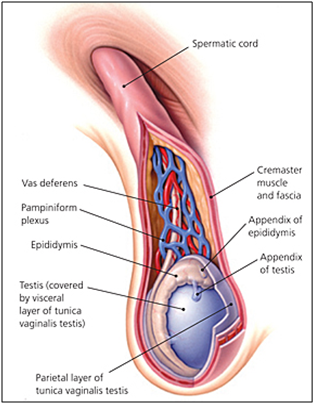 Recurrence (most common complication).
Ipsilateral testicular atrophy: this occurs in 30% of patients whom testicular artery is ligated.
Hydrocele: this occurs due to ligation of lymphatics
Ipsilateral paresthesia of hemiscrotum: this occurs due to ilioinguinal nerve injury.
Azoospermia: this occurs due to vas deferens ligation.
Wound infection
Bleeding.
Hernia.
Hydrocele
Hydrocele is defined as collection of fluid in the tunica vaginalis.

It can be classified into:

Primary: idiopathic (commonly in newborns)

Secondary: this can be a result of epididymo-orchitis, torsion, trauma or tumor (commonly in adults).
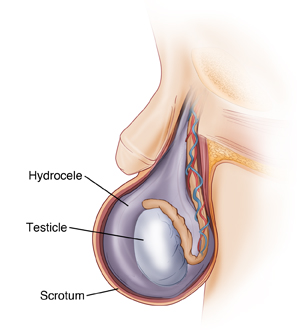 Classification
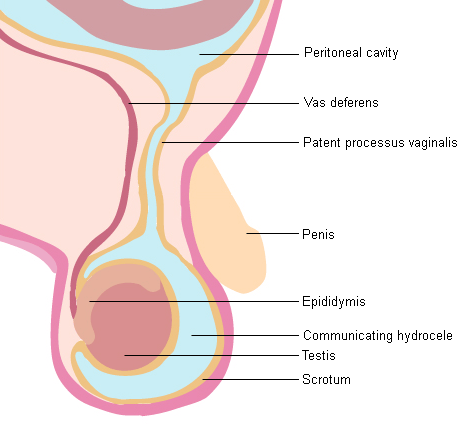 Hydrocele can also be classified into:

Communicating hydrocele: in this case, the processes vaginalis is patent and there is contact between tunica vaginalis and the peritoneal cavity.

Non-communicating hydrocele: in this case, the processes vaginalis is obliterated and there is no contact between tunica vaginalis and the peritoneal cavity.
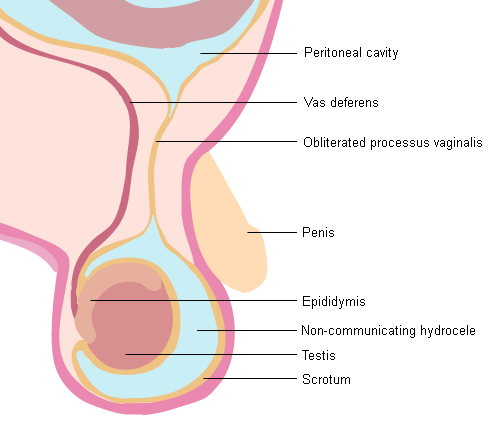 Clinical presentation
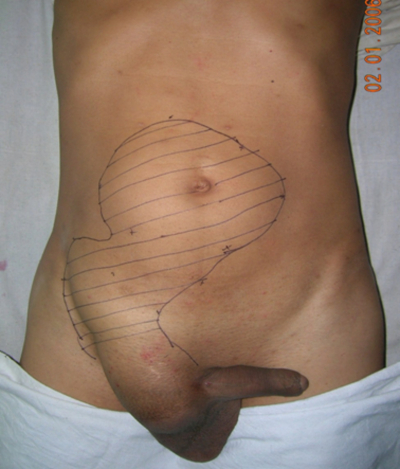 Patients usually present with painless scrotal swelling. The swelling may be unilateral or bilateral. The size of the swelling may change according to position if the hydrocele is communicating.
The swelling is irreducible and is –ve for cough impulse (to differentiate it from hernia).
The swelling is positive for transillumination.
and the scrotum is normal in color and temperature. Tenderness is absent in hydrocele unless there is a cause.
Testicles may be difficult to palpate.
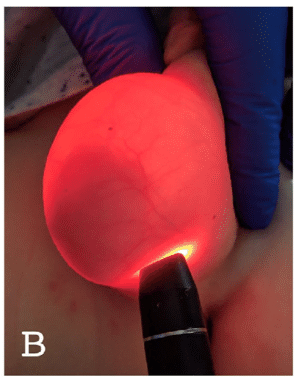 Management
Most communicating hydrocele cases resolve by the time the child reaches 2 years of age and thus, surgery is postponed until that time unless:
The amount is large.
Inability to determine if the swelling is hydrocele or hernia.

Noncommunicating cases resolve
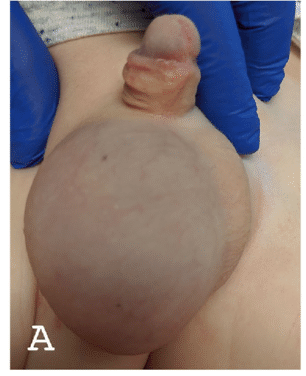 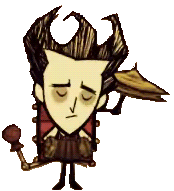 Thank you
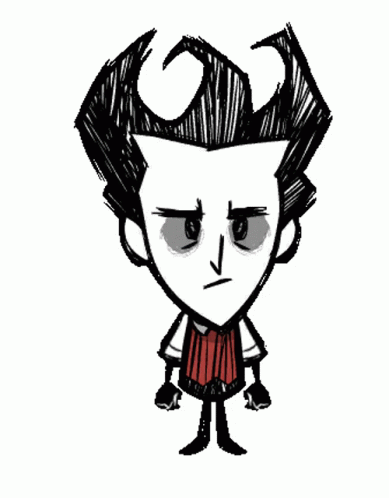 References are available upon request ^__^
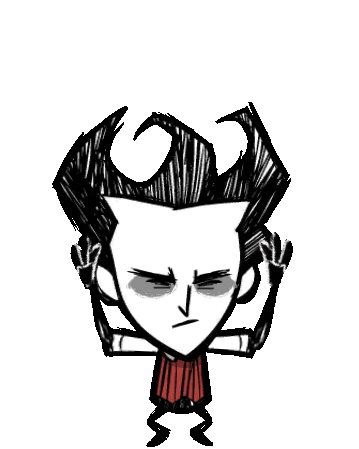 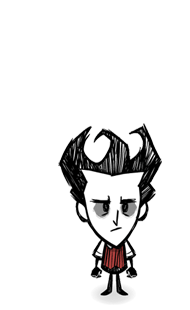